Дидактический материал №1
Алгебра.   8 класс
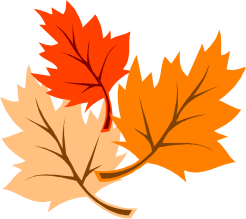 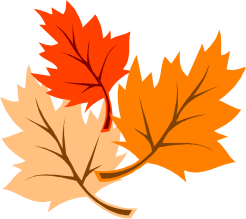 Повторение
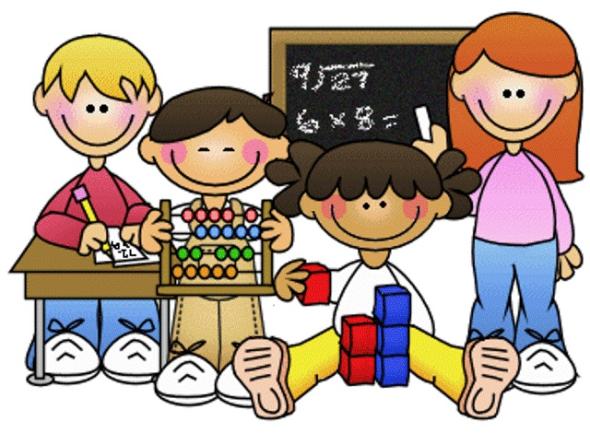 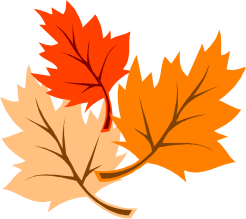 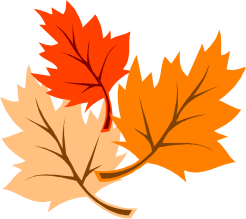 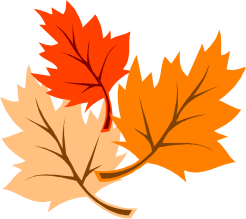 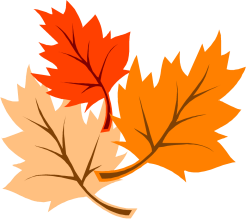 С
О
Д
Е
Р
Ж
А
Н
И
Е
№1
а
б
в
г
д
№2
а
б
в
г
д
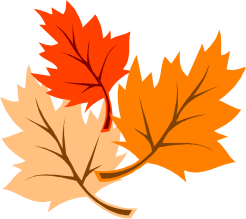 №3
а
б
в
г
д
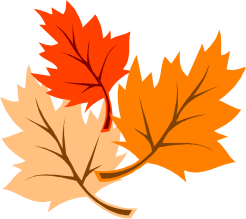 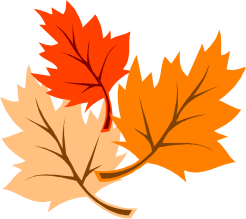 №4
а
б
в
г
д
№5
а
б
в
г
д
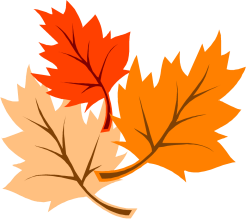 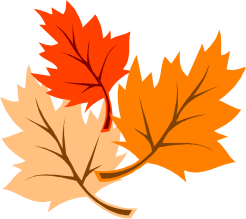 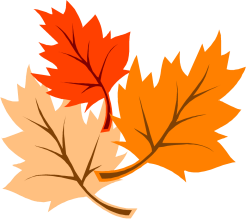 №6
а
б
в
г
д
№7
а
б
в
г
д
Представьте выражение 
в виде степени с основанием х
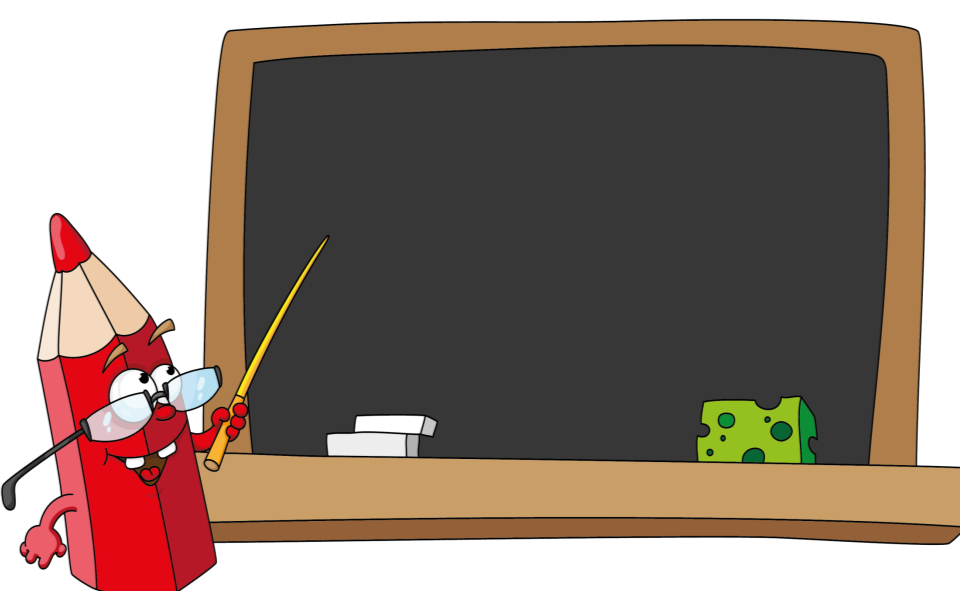 №1(а)
Подумай!
Подумай!
Молодец!
Подумай!
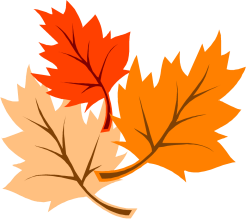 Представьте выражение 
в виде степени с основанием х
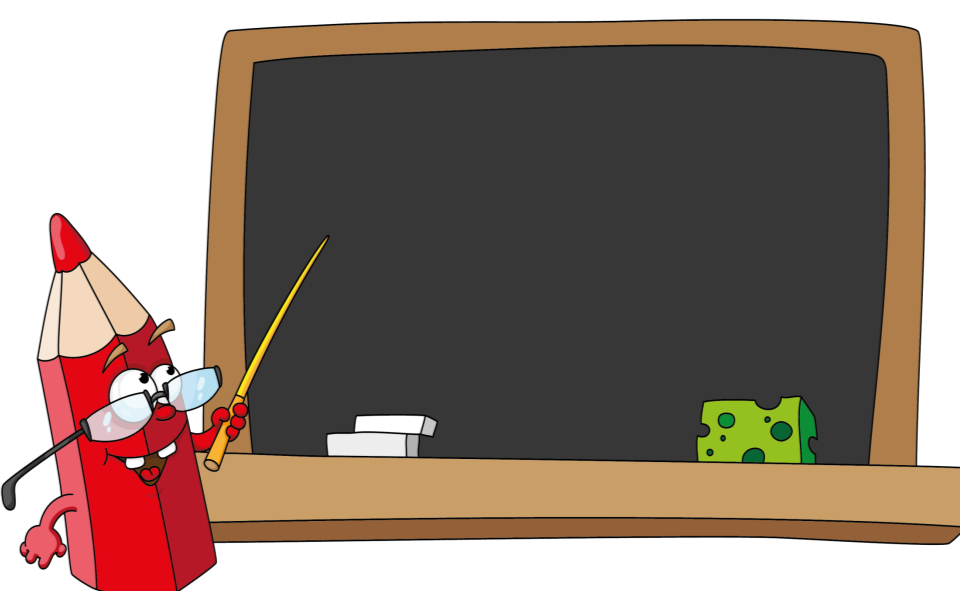 №1(б)
Подумай!
Молодец!
Подумай!
Подумай!
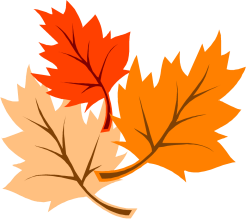 Представьте выражение 
в виде степени с основанием х
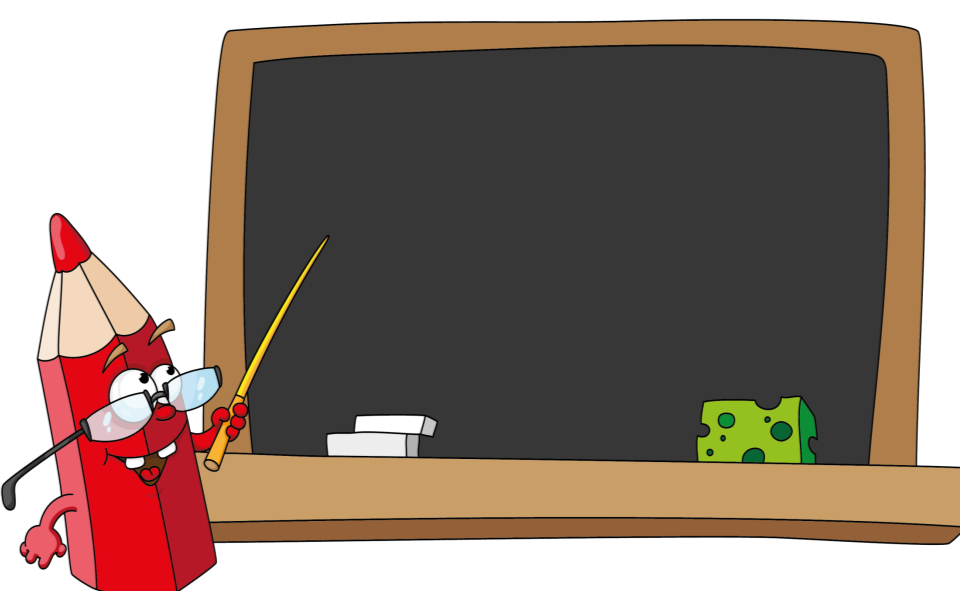 №1(в)
Подумай!
Подумай!
Подумай!
Молодец!
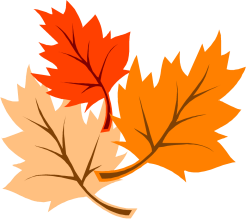 Представьте выражение 
в виде степени с основанием х
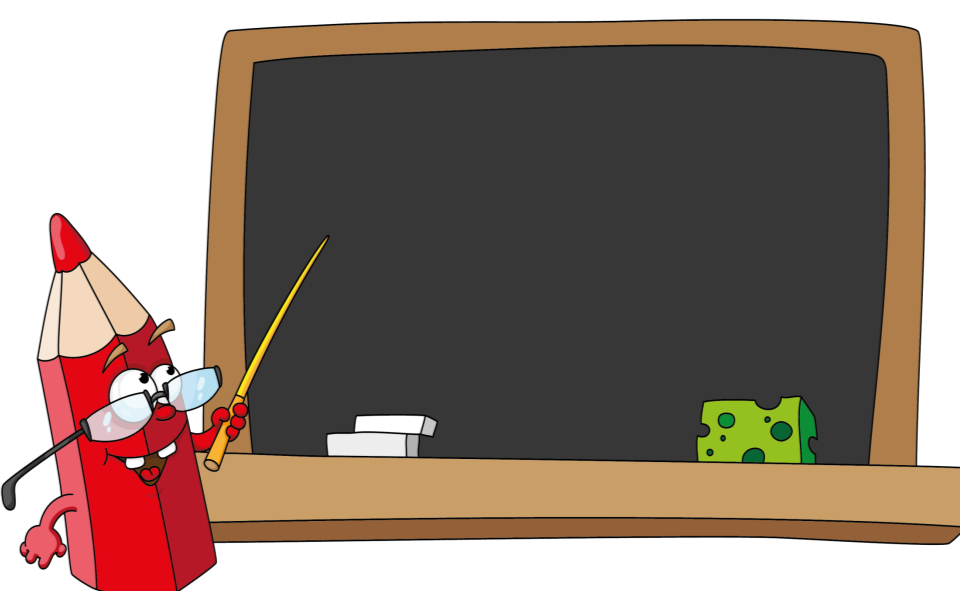 №1(г)
Подумай!
Молодец!
Подумай!
Подумай!
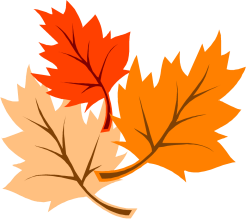 Представьте выражение 
в виде степени с основанием х
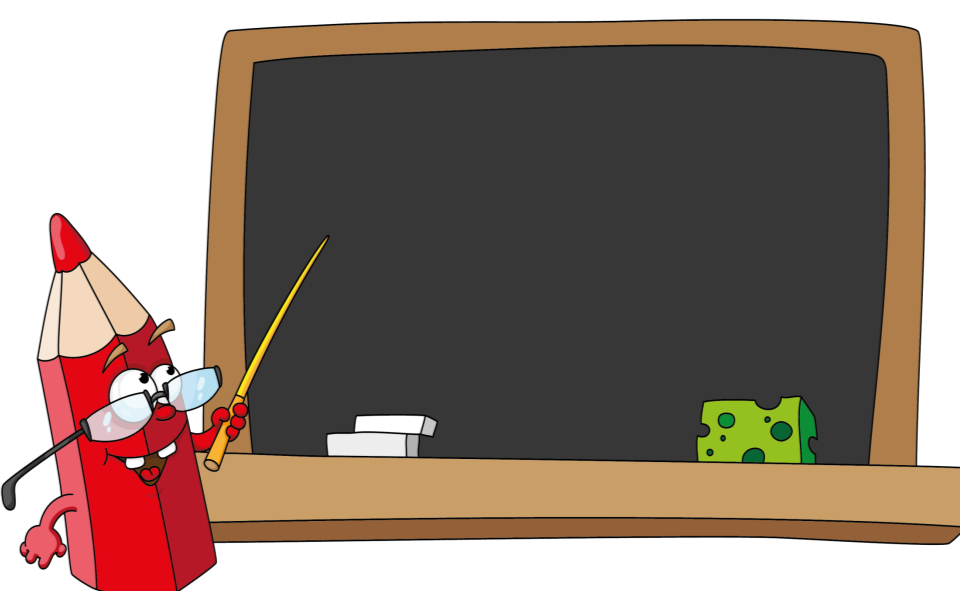 №1(д)
Молодец!
Подумай!
Подумай!
Подумай!
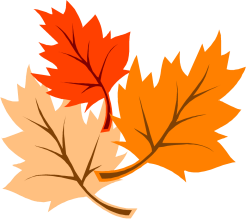 Упростите выражение
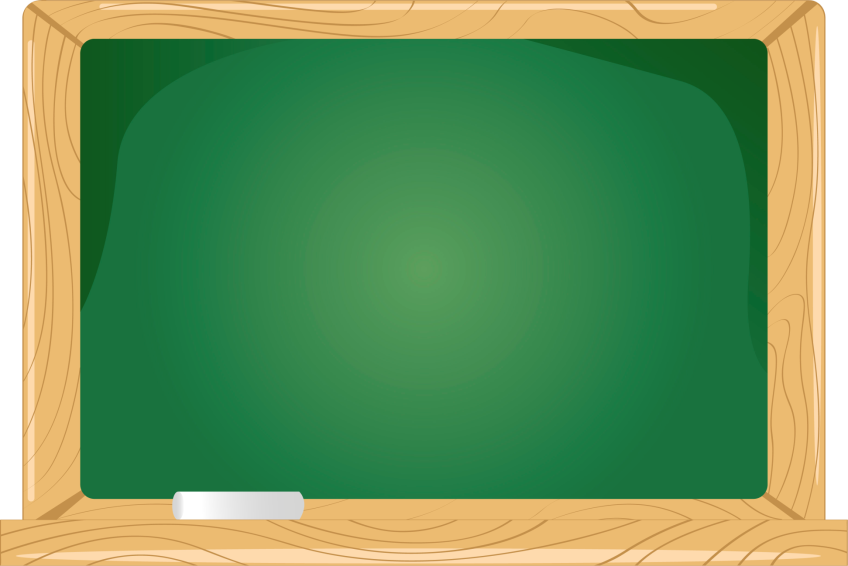 №2(а)
Подумай!
Молодец!
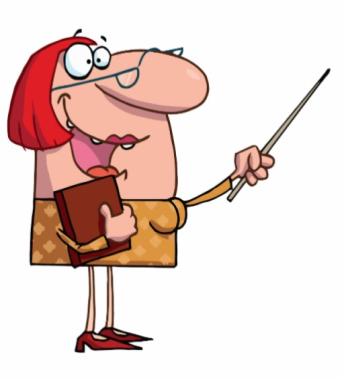 Подумай!
Подумай!
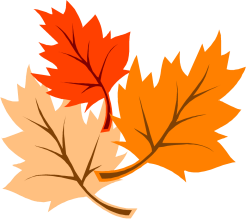 Упростите выражение
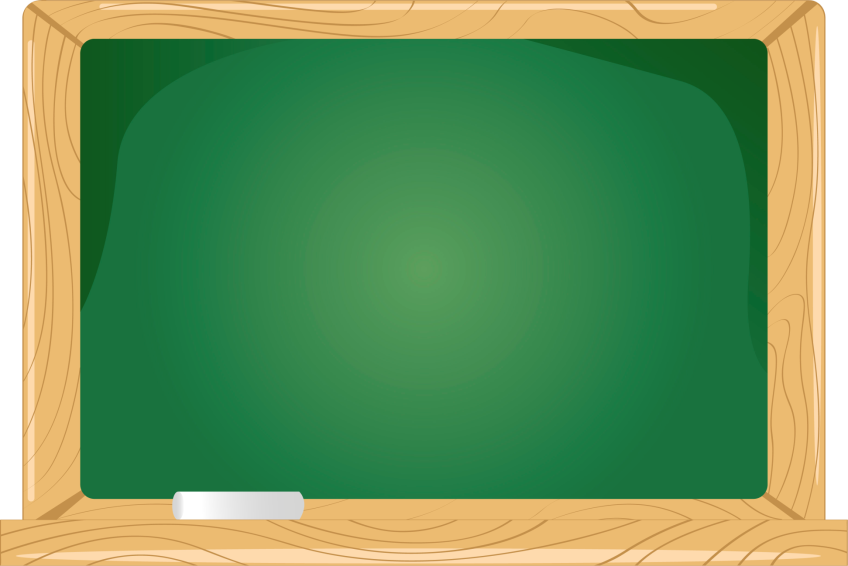 №2(б)
Подумай!
Подумай!
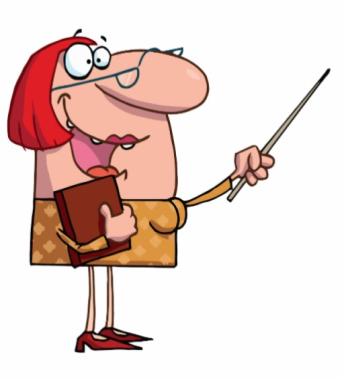 Молодец!
Подумай!
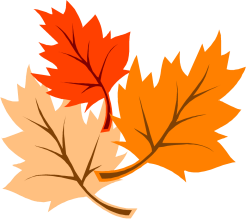 Упростите выражение
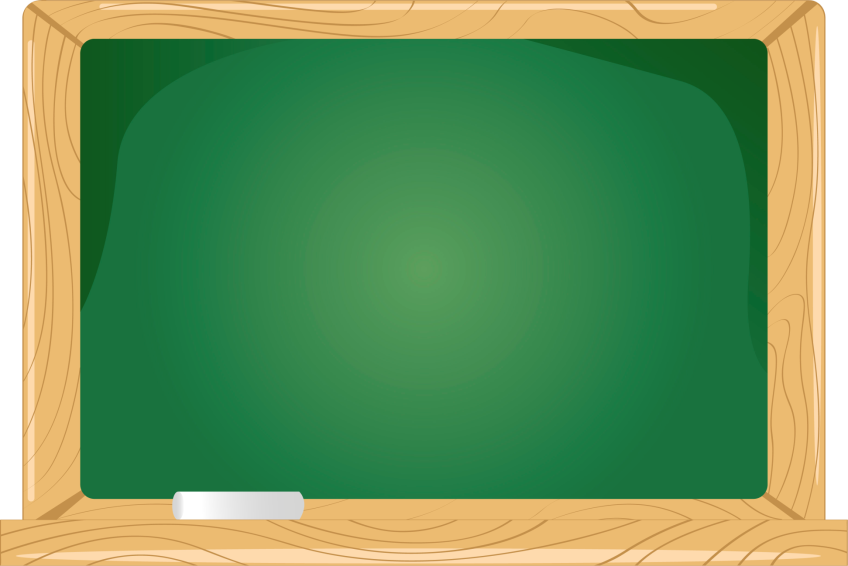 №2(в)
Молодец!
Подумай!
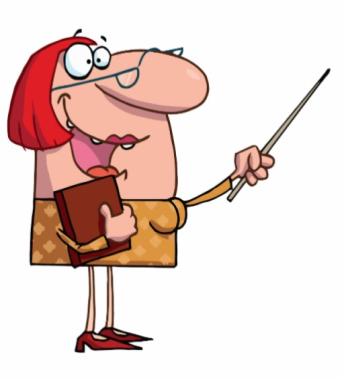 Подумай!
Подумай!
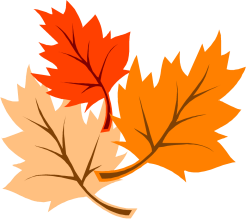 Упростите выражение
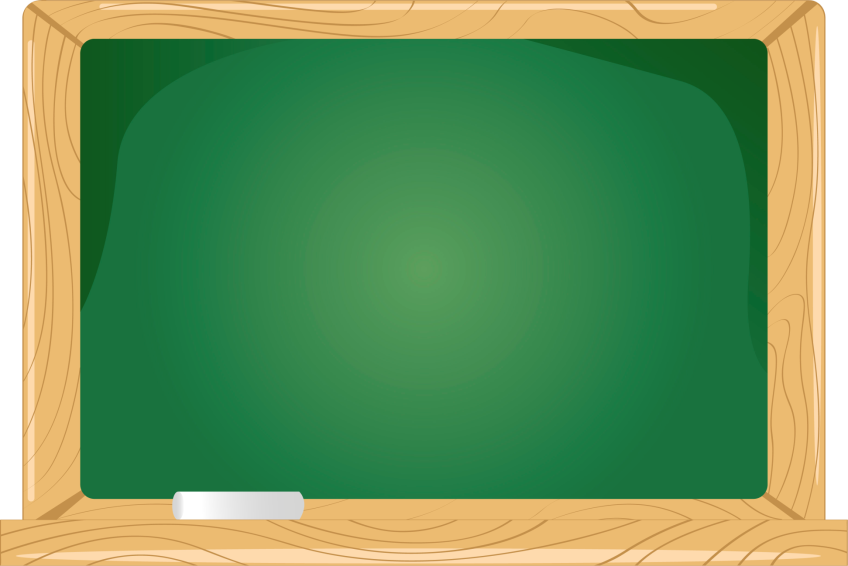 №2(г)
Подумай!
Молодец!
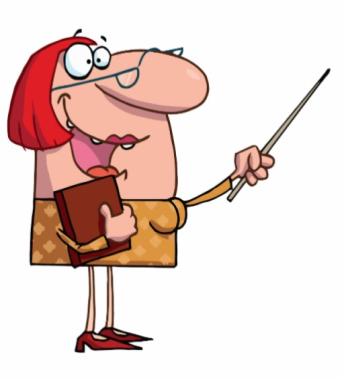 Подумай!
Подумай!
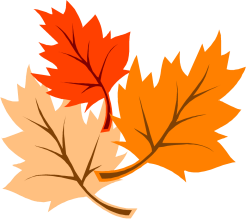 Упростите выражение
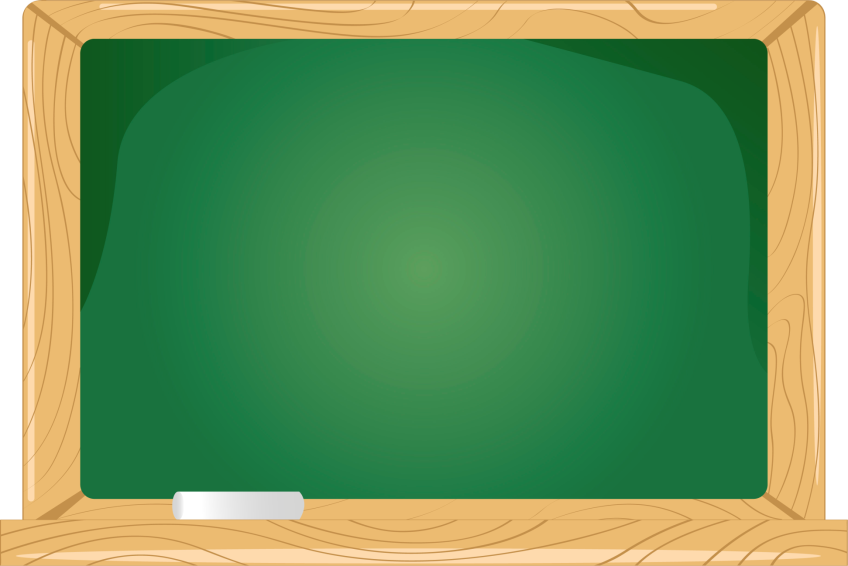 №2(д)
Подумай!
Подумай!
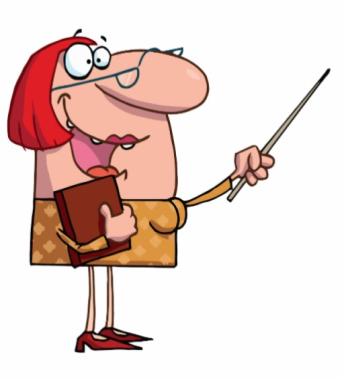 Подумай!
Молодец!
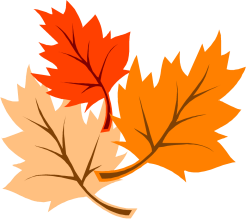 Разложите на множители
№3(а)
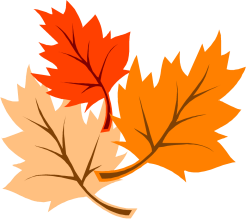 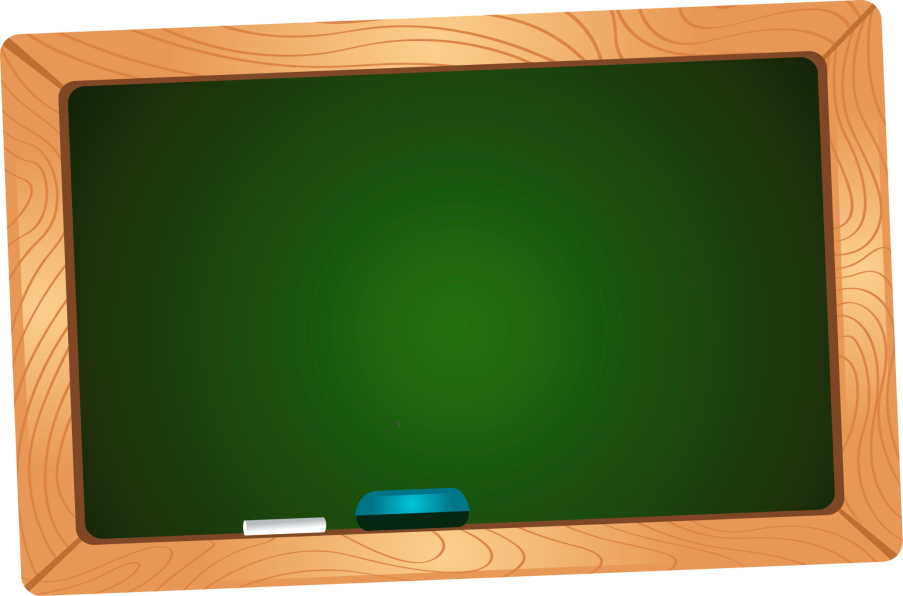 Подумай!
Подумай!
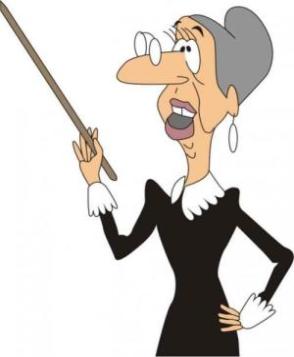 Подумай!
Молодец!
Разложите на множители
№3(б)
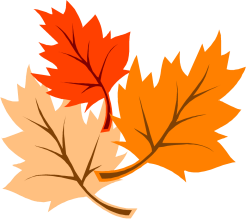 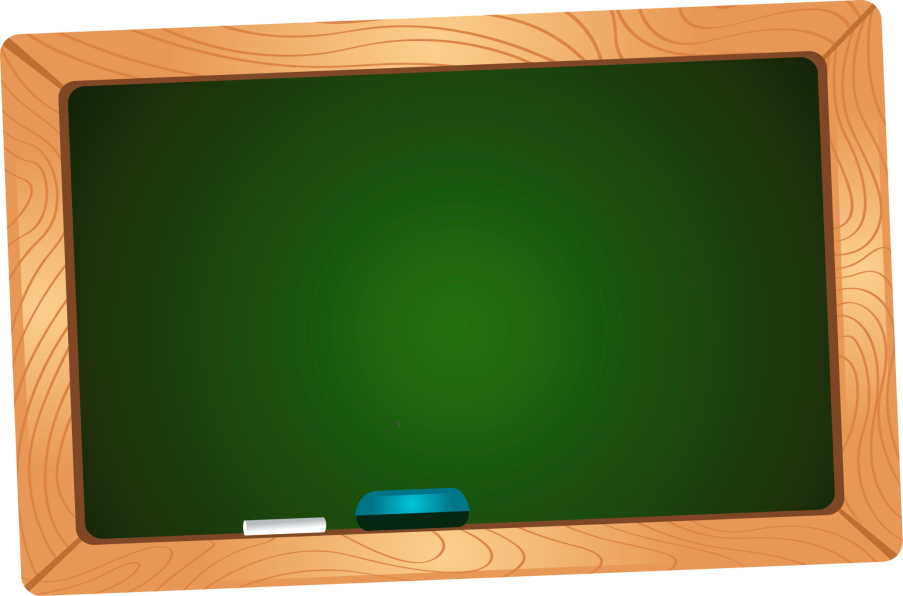 Молодец!
Подумай!
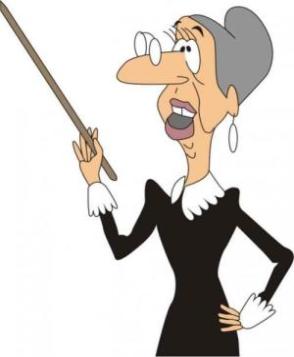 Подумай!
Подумай!
Разложите на множители
№3(в)
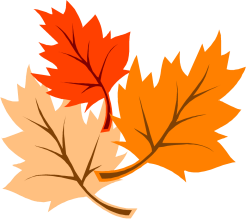 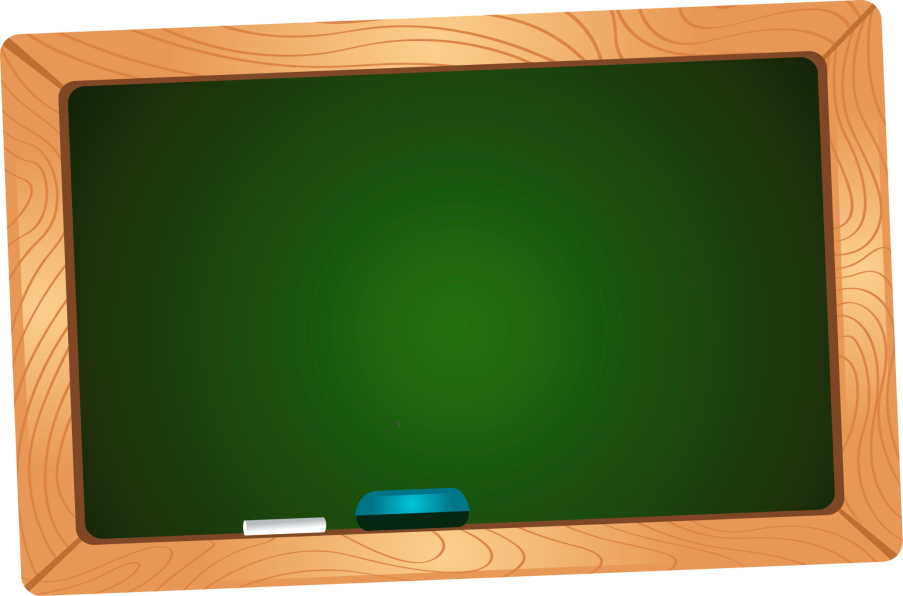 Подумай!
Молодец!
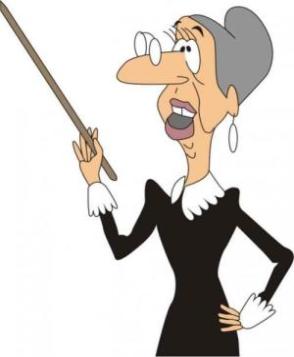 Подумай!
Подумай!
Разложите на множители
№3(г)
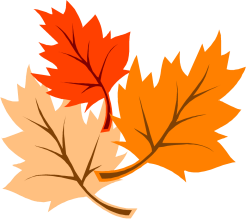 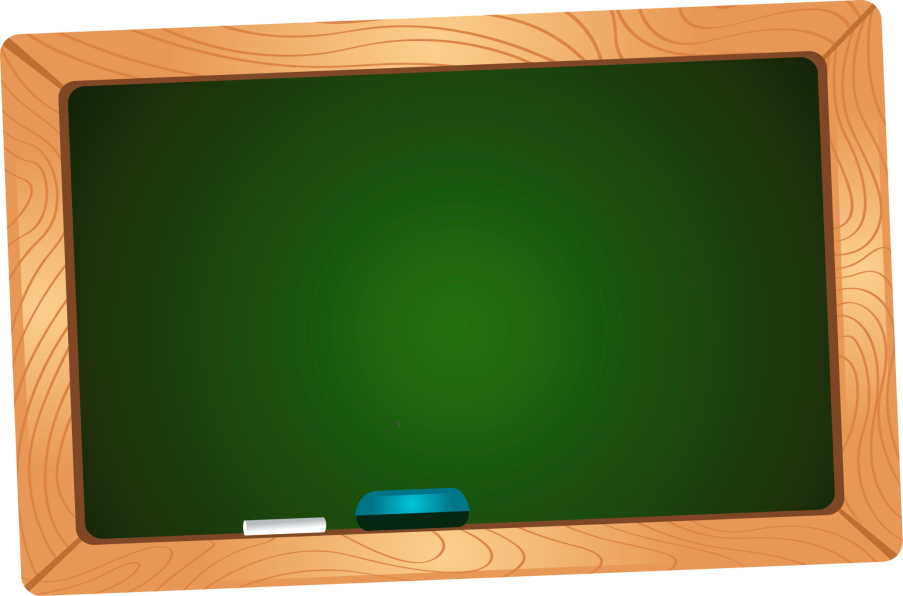 Верно!
Молодец!
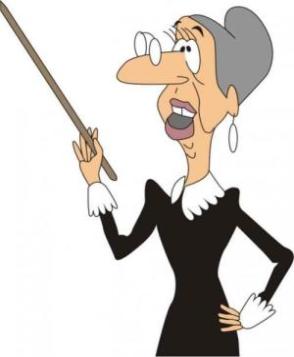 Подумай!
Подумай!
Разложите на множители
№3(д)
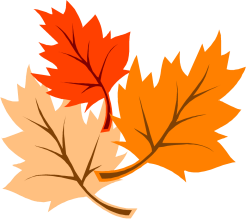 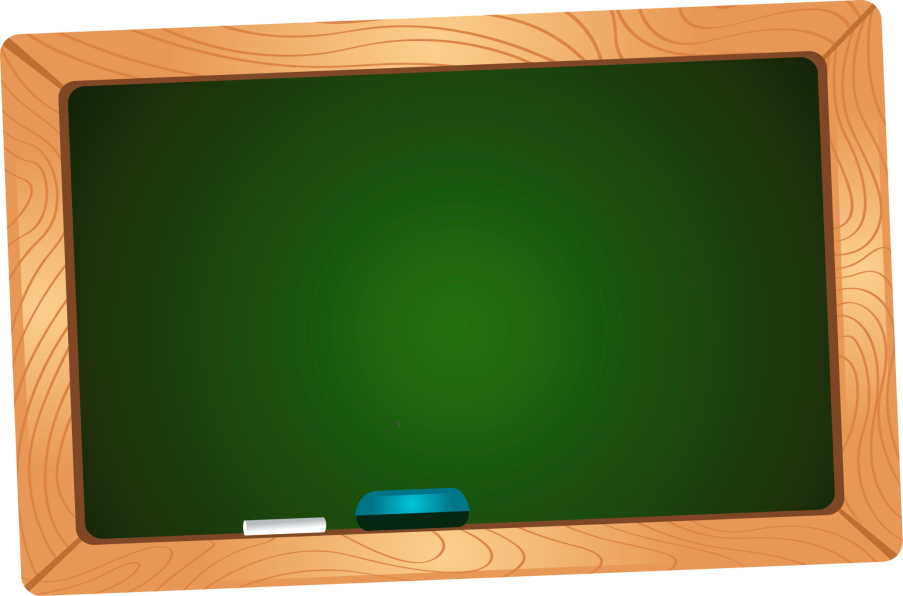 Подумай!
Подумай!
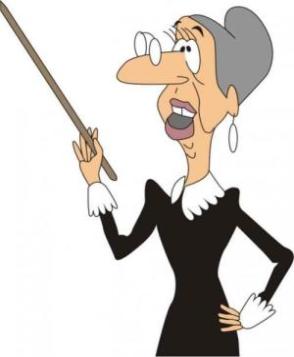 Подумай!
Молодец!
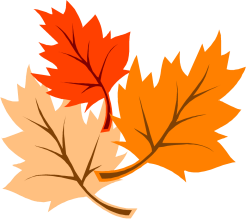 Разложите на множители
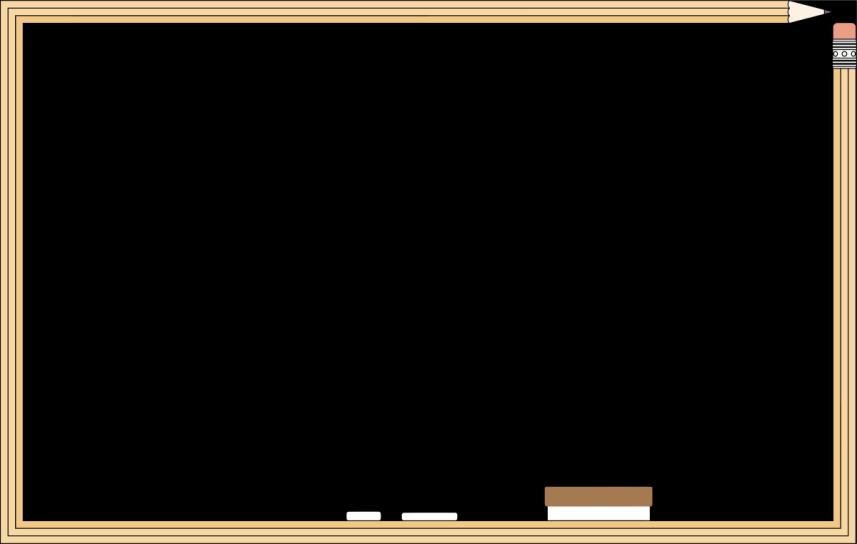 №4(а)
Молодец!
Подумай!
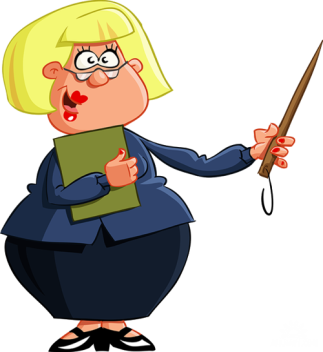 Подумай!
Подумай!
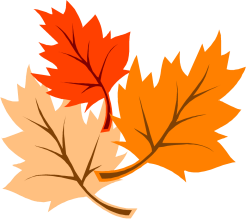 Разложите на множители
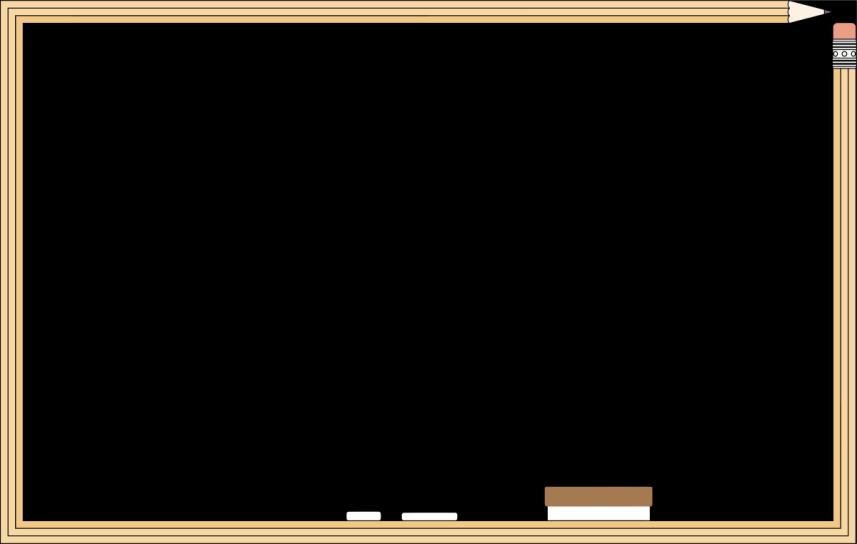 №4(б)
Подумай!
Подумай!
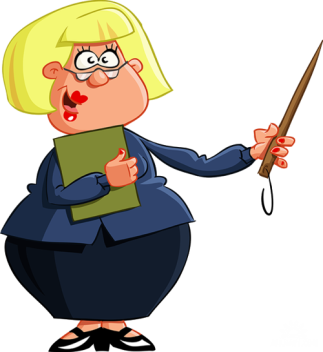 Подумай!
Молодец!
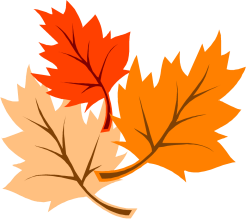 Разложите на множители
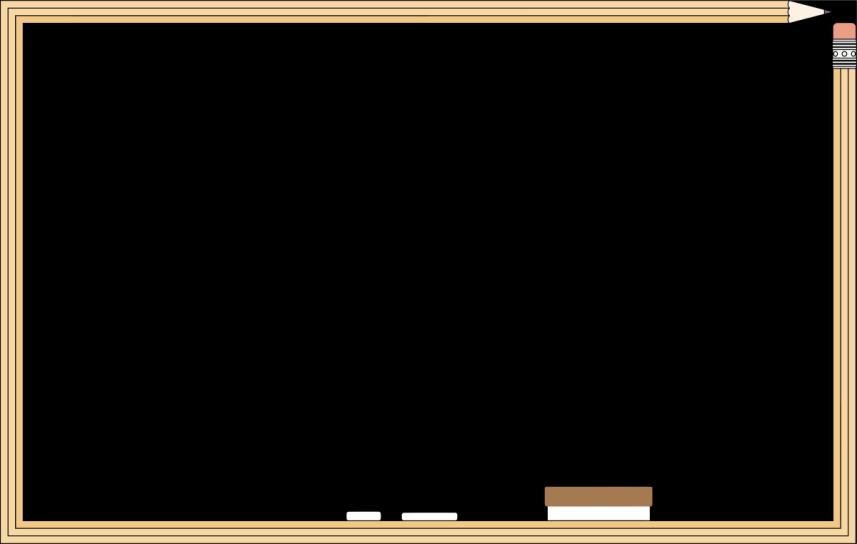 №4(в)
Подумай!
Подумай!
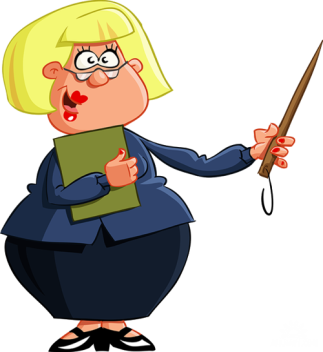 Молодец!
Подумай!
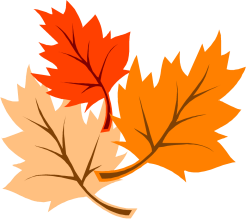 Разложите на множители
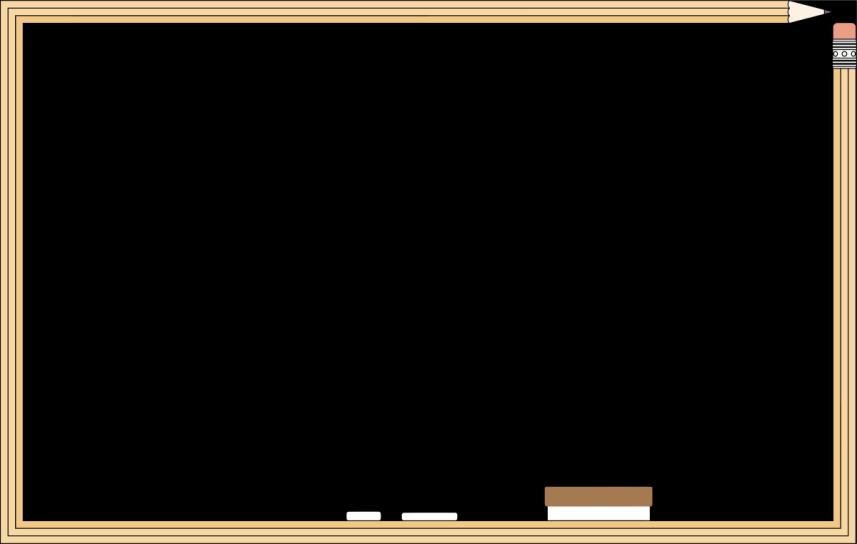 №4(г)
Подумай!
Подумай!
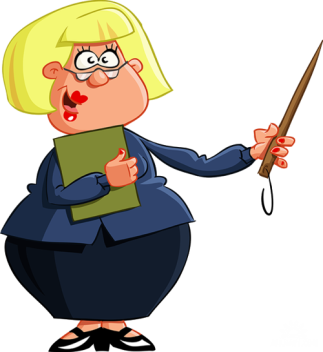 Молодец!
Подумай!
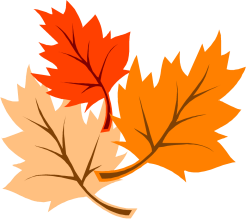 Разложите на множители
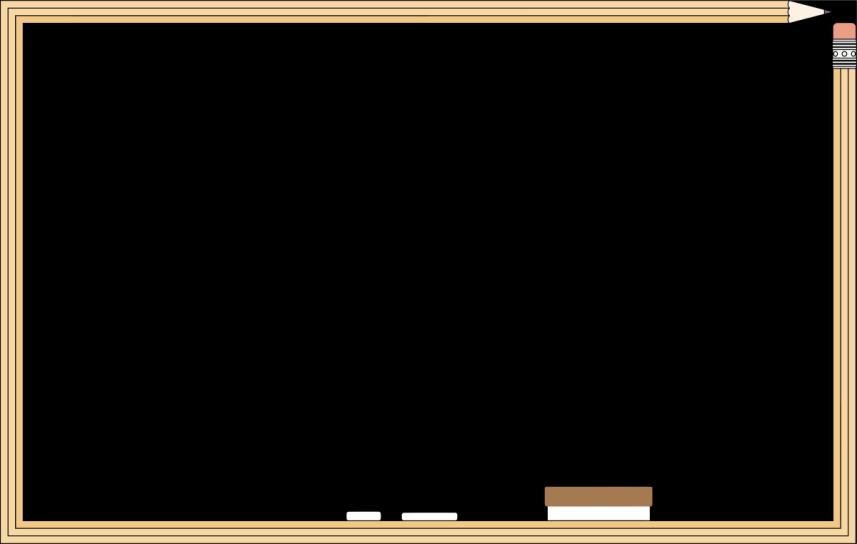 №4(д)
Подумай!
Молодец!
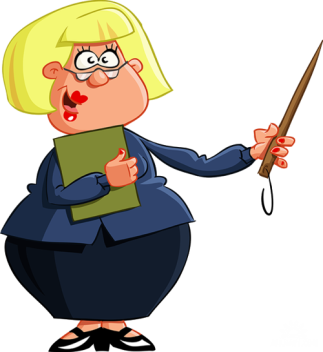 Подумай!
Подумай!
Представьте трёхчлен в виде квадратного
двучлена
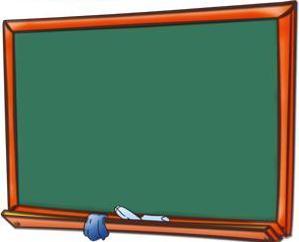 №5(а)
Подумай!
Подумай!
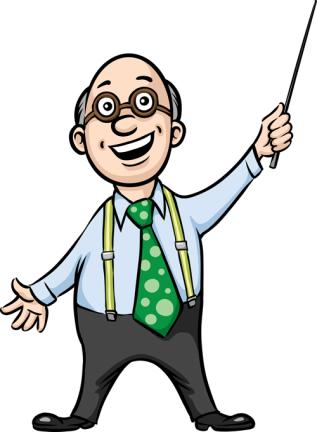 Молодец!
Подумай!
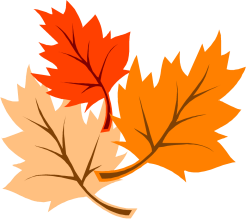 Представьте трёхчлен в виде квадратного
двучлена
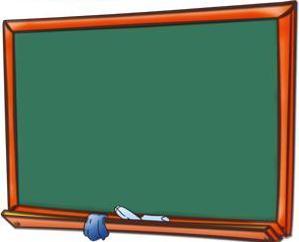 №5(б)
Молодец!
Подумай!
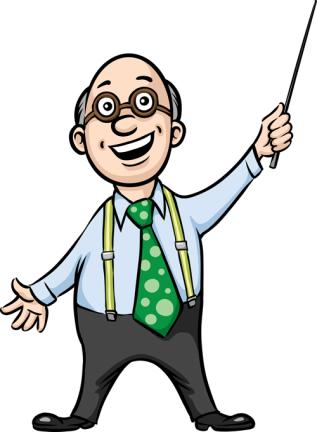 Подумай!
Подумай!
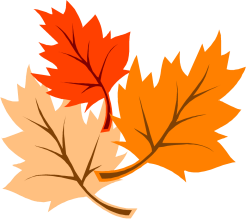 Представьте трёхчлен в виде квадратного
двучлена
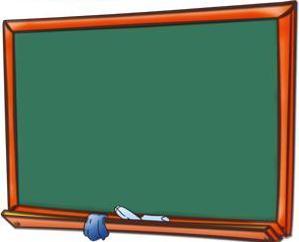 №5(в)
Подумай!
Подумай!
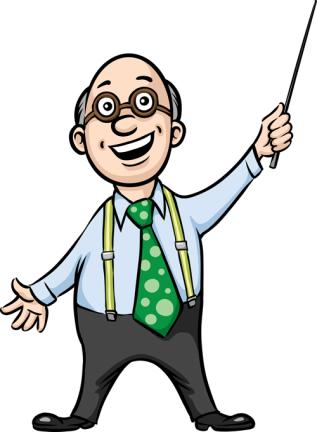 Подумай!
Молодец!
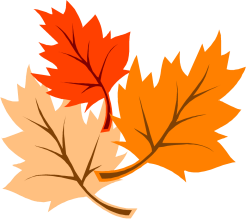 Представьте трёхчлен в виде квадратного
двучлена
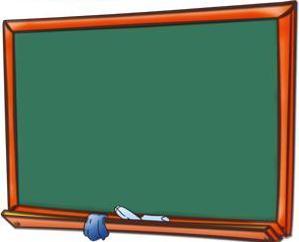 №5(г)
Подумай!
Молодец!
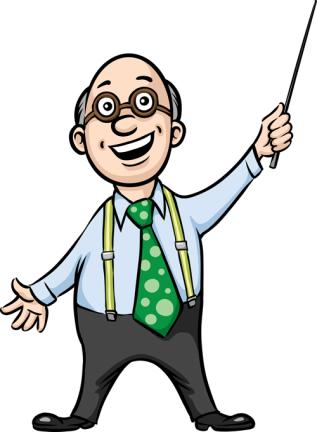 Подумай!
Подумай!
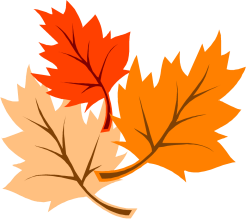 Представьте трёхчлен в виде квадратного
двучлена
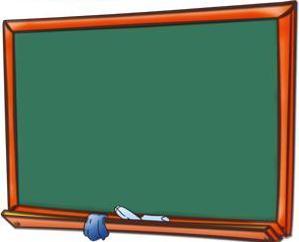 №5(д)
Подумай!
Подумай!
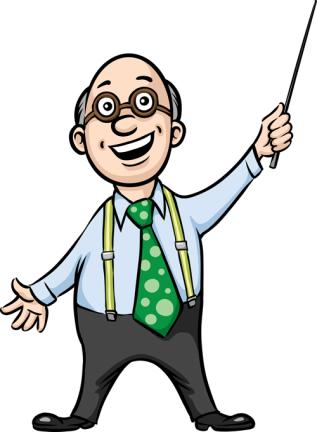 Подумай!
Молодец!
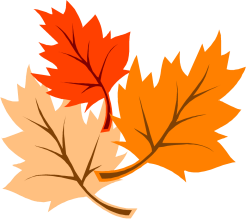 №6(а)
Разложите на множители
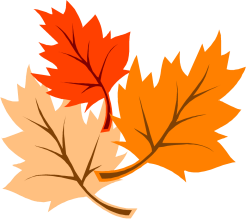 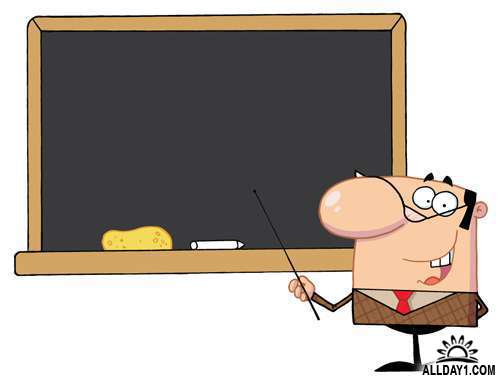 НЕ верно!
Молодец!
Подумай!
Подумай!
№6(б)
Разложите на множители
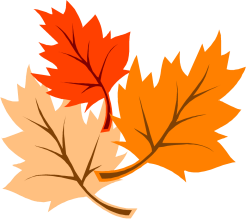 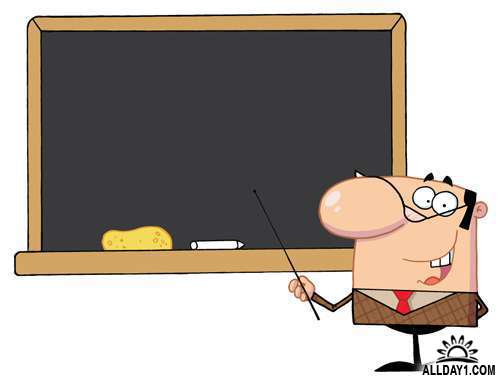 Молодец!
Подумай!
Подумай!
НЕ верно!
№6(в)
Разложите на множители
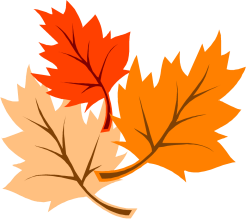 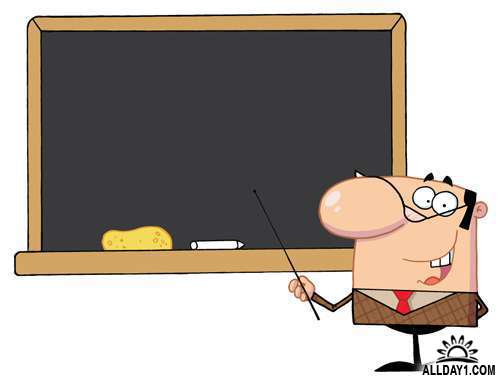 НЕ верно!
Подумай!
Подумай!
Молодец!
№6(г)
Разложите на множители
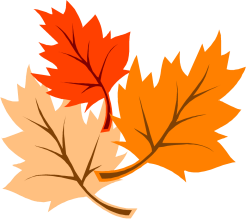 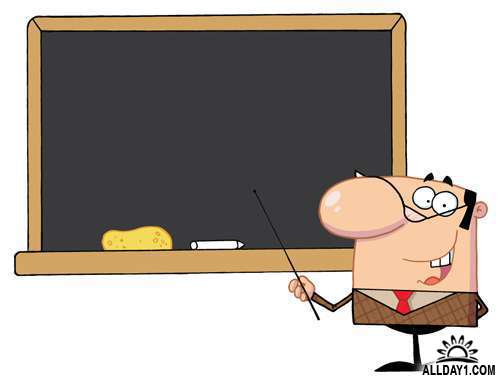 Молодец!
Подумай!
Подумай!
НЕ верно!
№6(д)
Разложите на множители
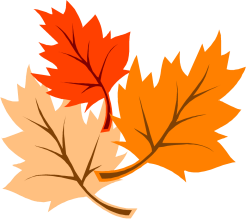 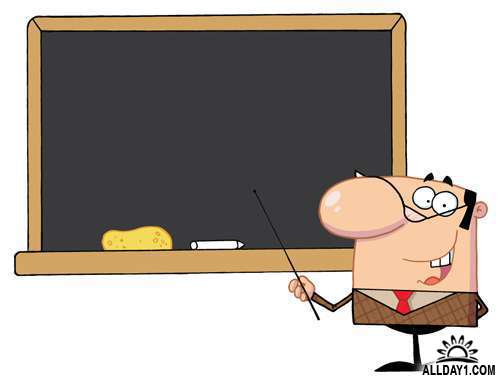 Подумай!
Подумай!
Молодец!
НЕ верно!
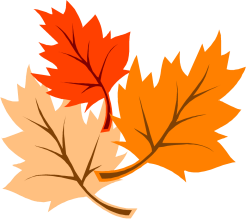 Разложите на множители
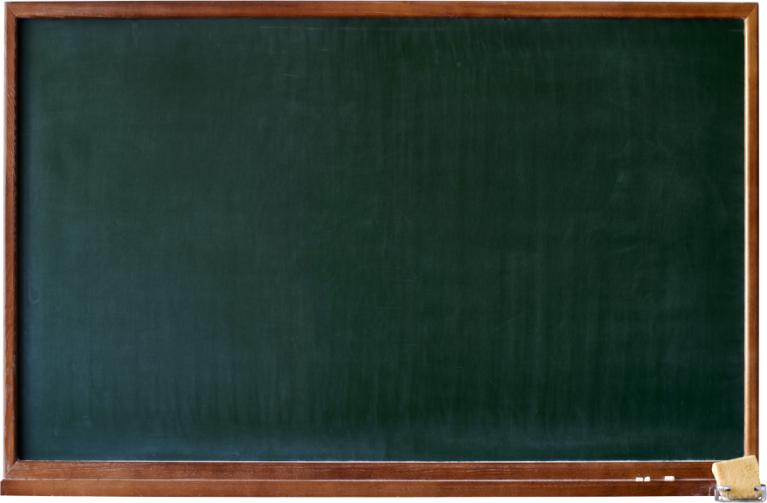 №7(а)
Подумай!
Подумай!
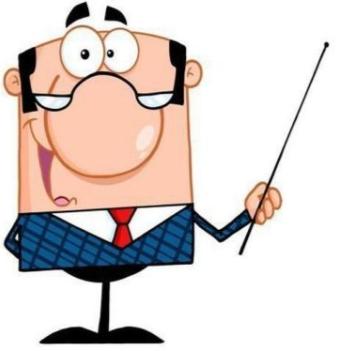 Молодец!
НЕ верно!
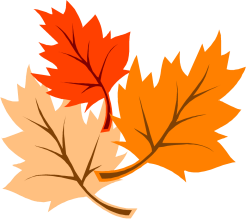 Разложите на множители
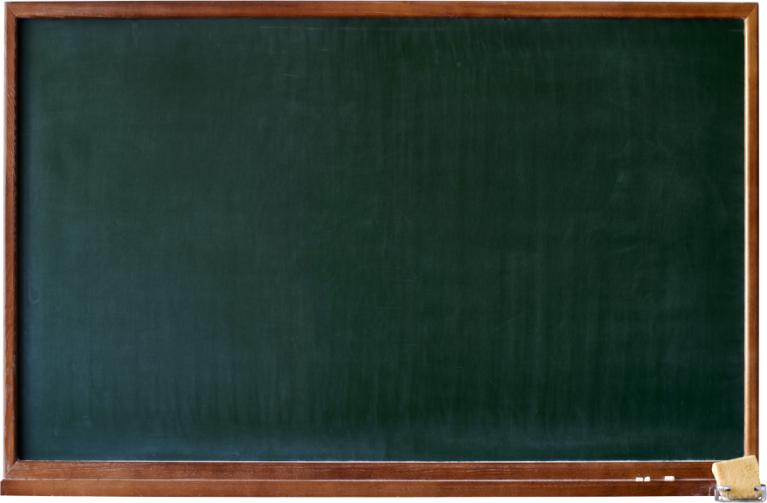 №7(б)
Подумай!
Подумай!
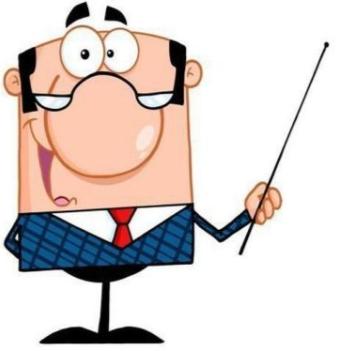 НЕ верно!
Молодец!
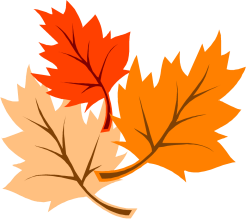 Разложите на множители
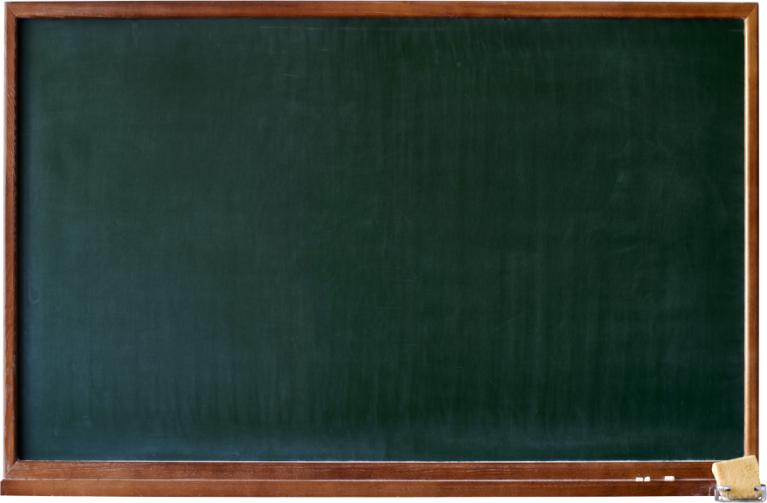 №7(в)
Подумай!
Молодец!
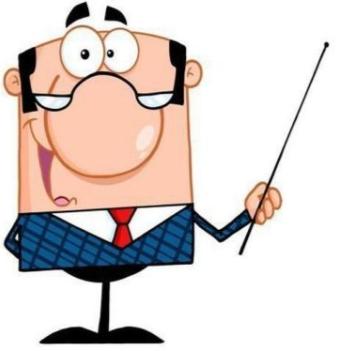 Подумай!
НЕ верно!
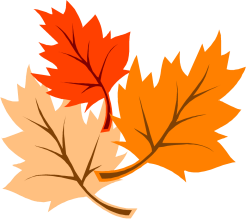 Разложите на множители
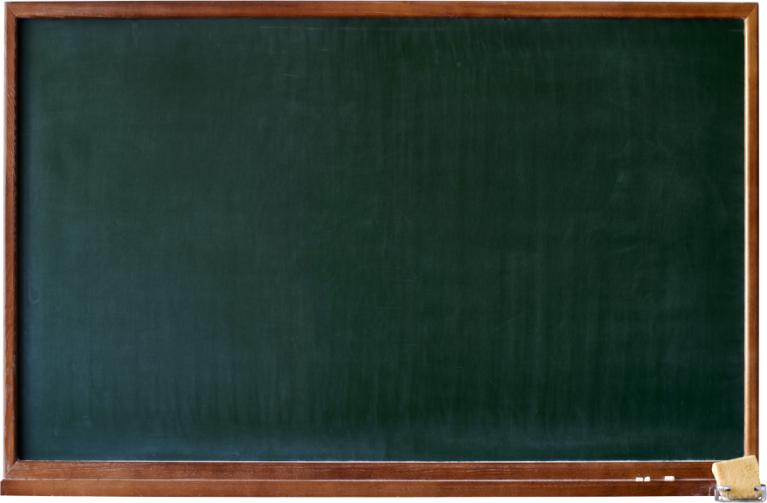 №7(г)
Молодец!
Подумай!
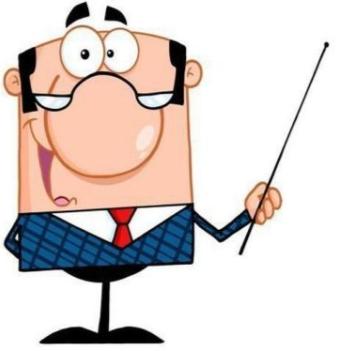 Подумай!
НЕ верно!
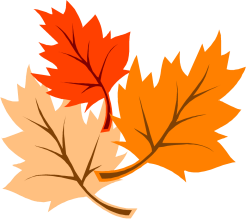 Разложите на множители
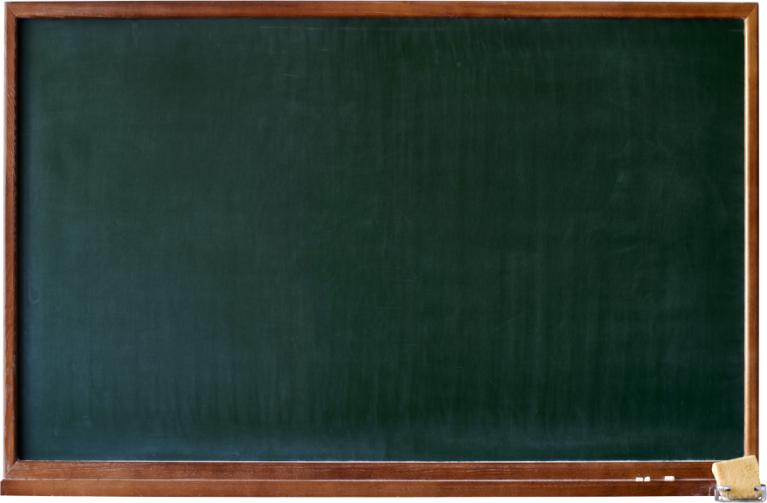 №7(д)
Подумай!
НЕ верно!
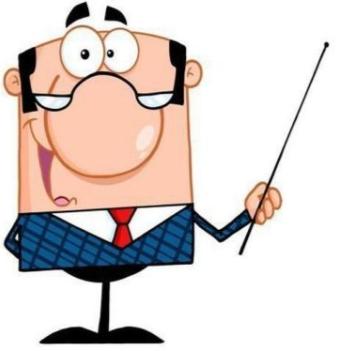 Подумай!
Молодец!
Теория
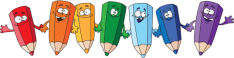 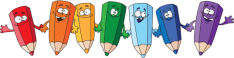 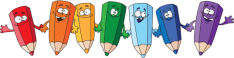 Степень с натуральным показателем

Свойства степени 
с натуральным показателем
Теория
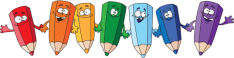 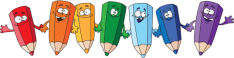 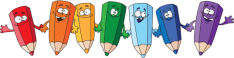 Умножение одночлена на многочлен
Умножение многочлена на многочлен
Знаки при умножении
=
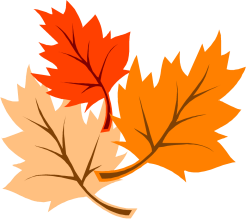 ·
+
·
=
+
Теория
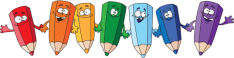 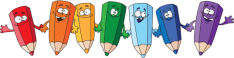 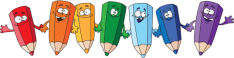 Формулы сокращённого умножения
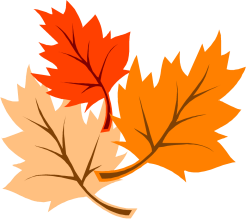 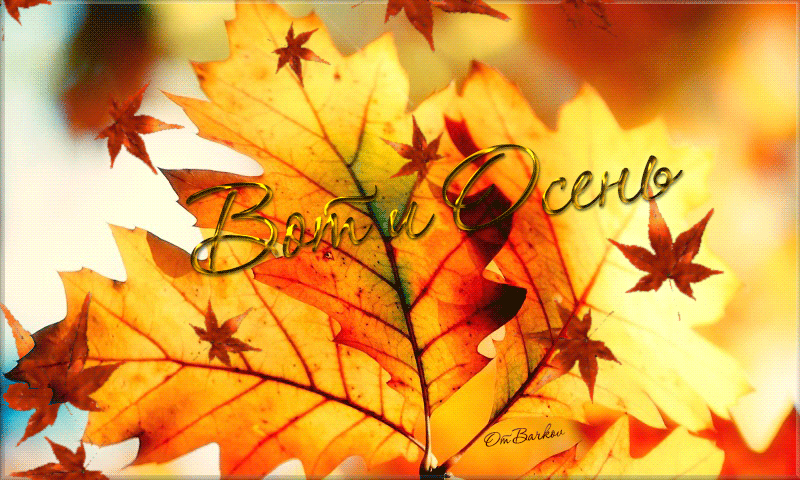 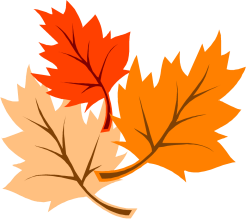 ИСТОЧНИКИ
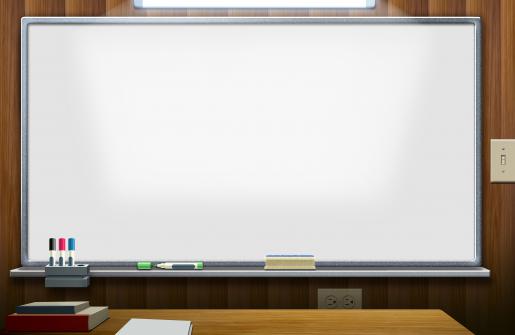 Математика
Школьная доска
Школьная доска - 2
Мерзляк А.Г. 
Алгебра: дидактические материалы:
8 класс: пособие для учащихся
Общеобразовательных организаций/
А.Г.Мерзляк, В.Б.Полонский, 
Е.М.Рабинович и др. – М.:Вентана-Граф,
2016, - 96 с.
Школьная доска - 3
Школьная доска - 4
Школьная доска - 5
Школьная доска - 6
Школьная доска - 7
Школьная доска – и
Карандаши
Вот и осень пришла
Осенние листья